La seconde guerre mondiale
Ludovic negre,yanis albertini,gregory  waille
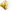 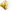 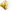 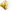 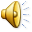 La campagne de Pologne :
L’invasion de la Pologne  ou  campagne de Pologne (opération fall Weiss) est une opération militaire entreprise le 1er septembre 1939 par l’Allemagne et la Slovaquie, puis l’URSS, contre la Pologne  qui a conduit  au déclenchement de la seconde guerre mondiale.
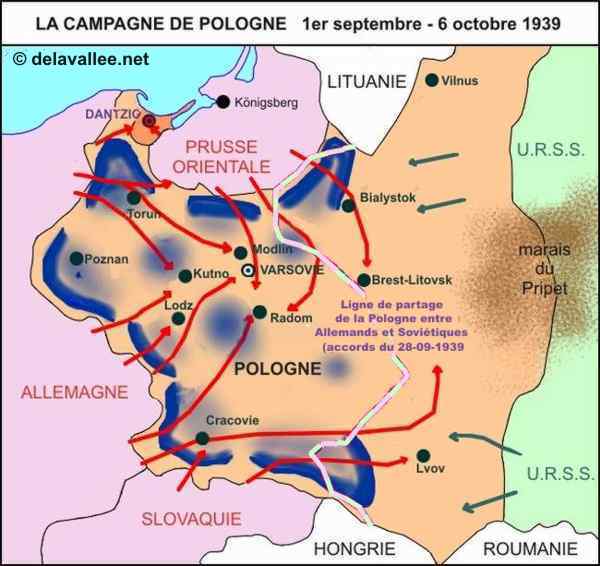 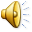 L’invasion de la France
L’occupation   allemande de la France  commence  avec  l’armistice  du  22 juin  1940 et s’achève avec la libération  progressive du territoire à  partir  de septembre  octobre  1943 en Corse et de juin 1944 en France  continentale  . De  fait le pays  se  trouve inféodé à l’ Allemagne  nazie .Comme tous  les pays  occupés , la France  fait  l’ objet  d’un  pillage  économique ,humain , financier  et même  territorial.
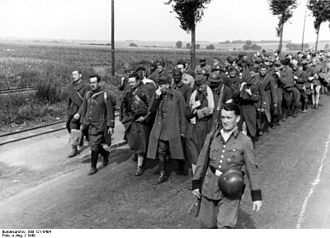 La débâcle de la France
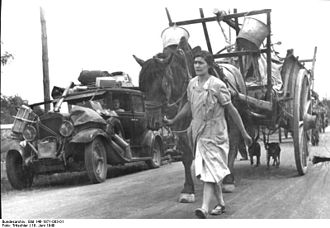 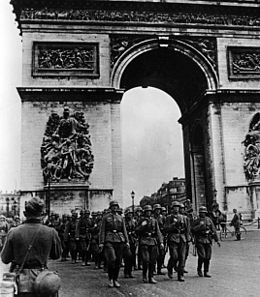 Prisonniers de guerre français , nord de la France,1940
Réfugiés  français sur la route de l’exode ,19 juin 1940
Soldats allemands devant l’Arc de triomphe, Paris ,14 juin 1940
Les raisons de la défaite française
En dépit d'une idée courante, l'armée française était loin d'être aussi surclassée en quantité et en qualité qu'on a bien voulu le dire. D'un point de vue strictement matériel, elle faisait globalement jeu égal avec la Wehrmacht : contrairement à ce qui a été colporté depuis, son taux de motorisation était égal à celui de l'armée allemande (autour des 20%), et même supérieur dans le domaine de l'artillerie. Les blindés français étaient plus puissants, mais moins rapides que les Panzers ; les meilleurs chars français, les chars B1, étaient les mieux armés de la bataille; et leur blindage était si épais que seul le 88 antiaérien allemand pouvait espérer le percer.
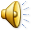 Carte de la France après la débâcle en 1940